Eat well for you and the planet!
Primary school assembly
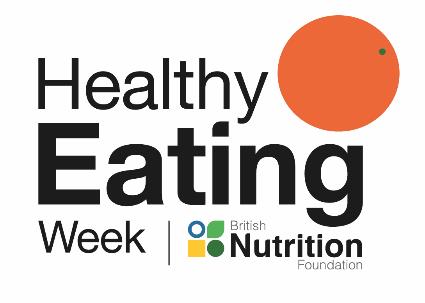 Eat well for you and the planet!
What does it mean to ‘Eat well for you and the planet!’?
Why is it important?
What can we do?
Eat well for you and the planet!
The foods and drinks we choose are important for our health and the health of the planet.
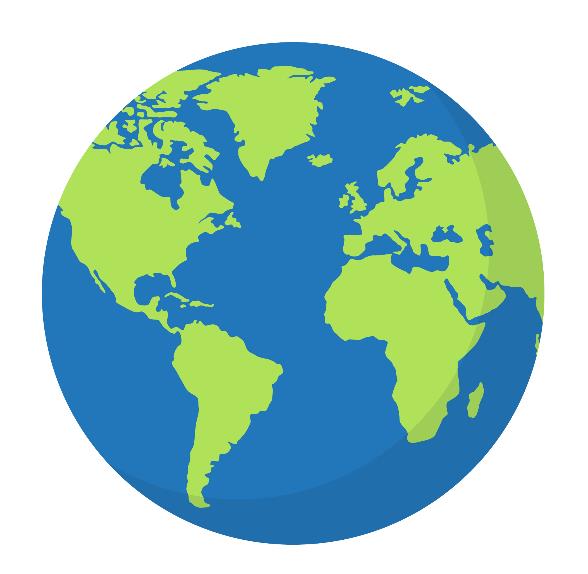 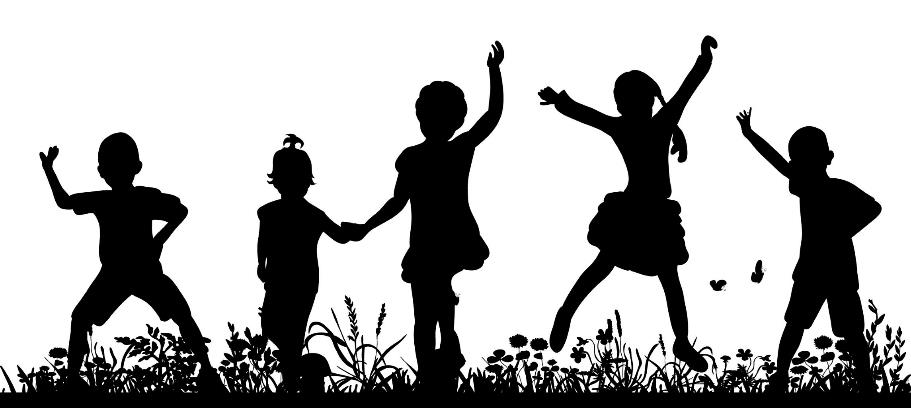 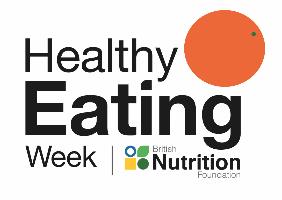 A lot goes into producing our food!
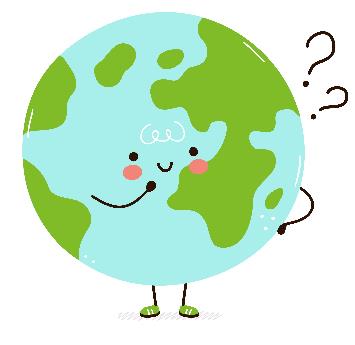 Water
Energy
Land
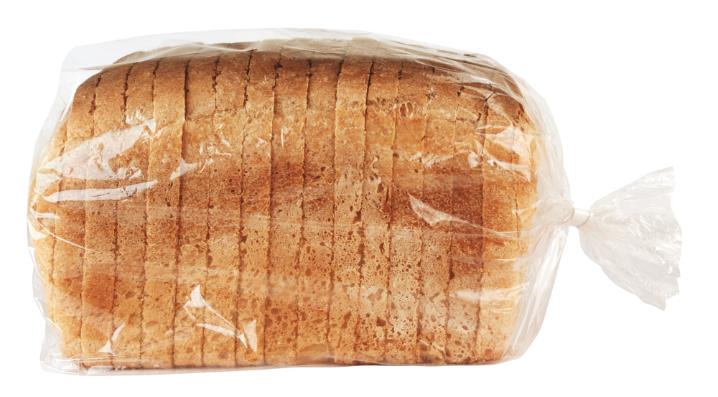 How would land, water and energy be used to make this loaf of bread?
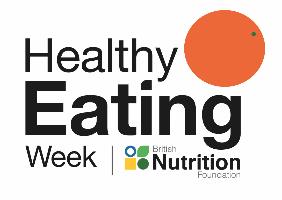 A lot goes into producing our food!
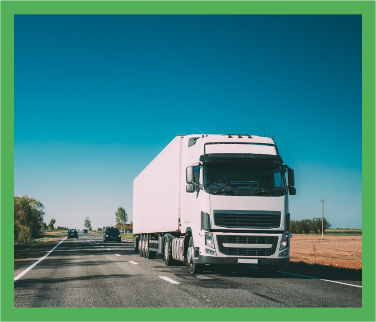 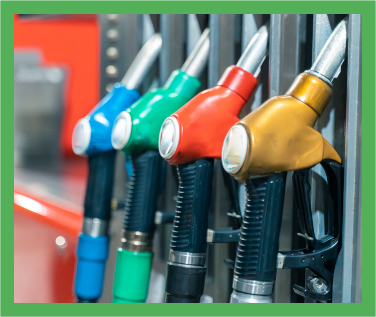 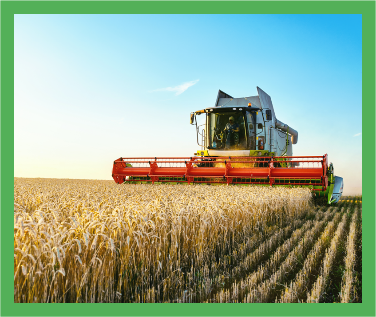 Fuel
Land
Transport
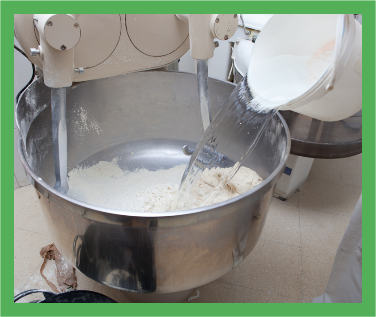 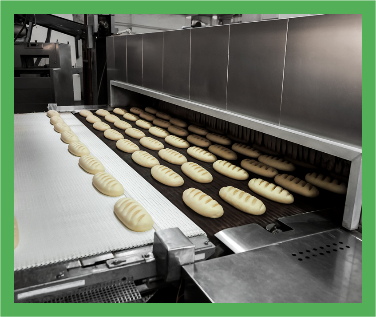 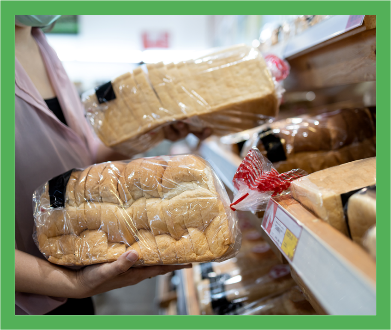 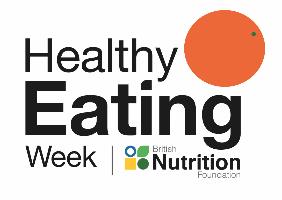 Water
Packaging
Oven
Why does it matter how much water, land and energy we use?
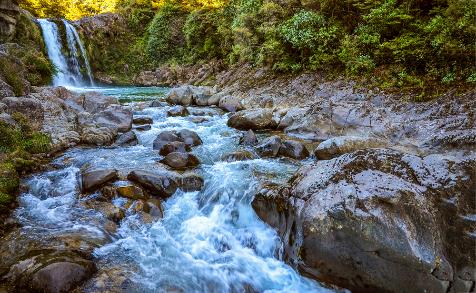 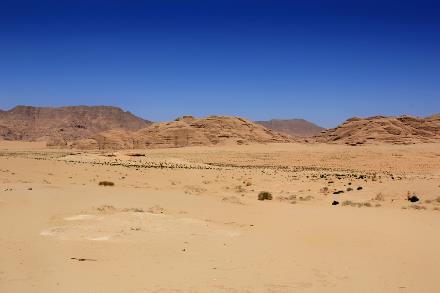 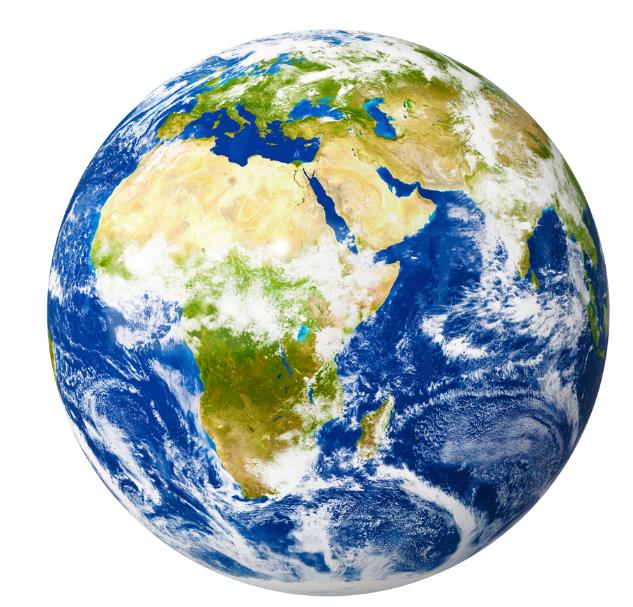 Fresh water is limited
Land is limited
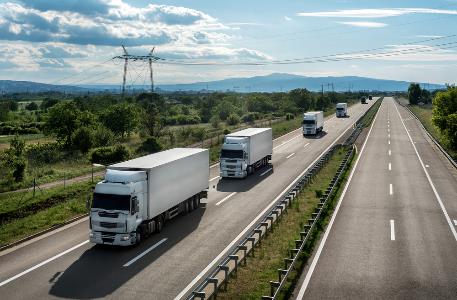 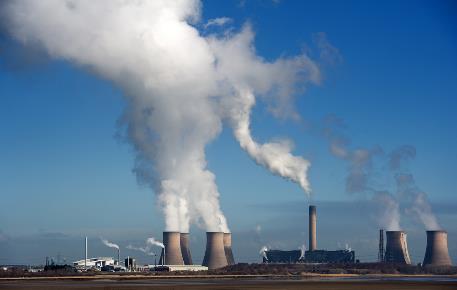 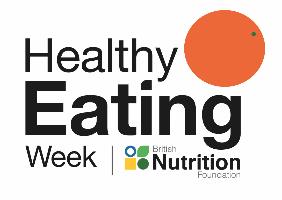 The energy we need can create greenhouse gases (climate change)
What can we do?
This year’s Healthy Eating Week has five themes to help everyone eat well for themselves and the planet!
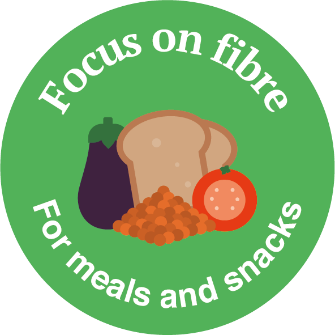 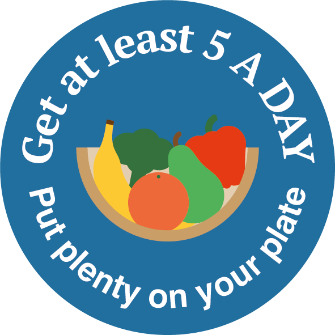 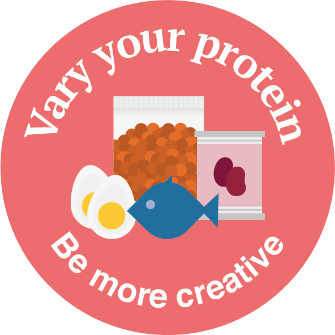 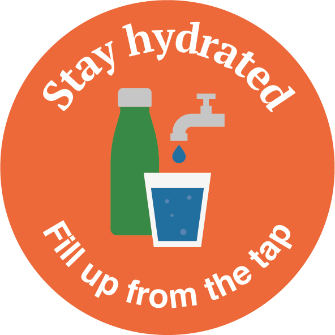 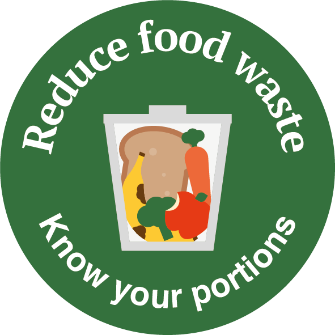 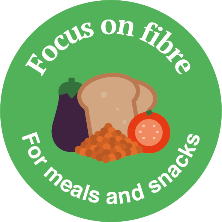 Focus on fibre – for meals and snacks
Where does fibre come from?
Why do we need fibre?
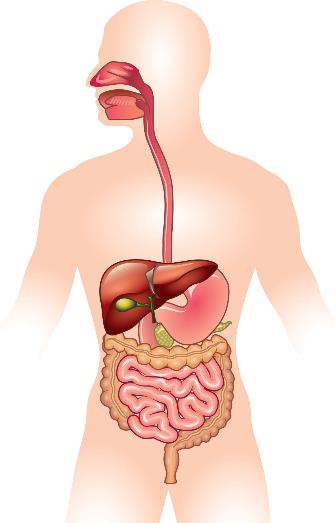 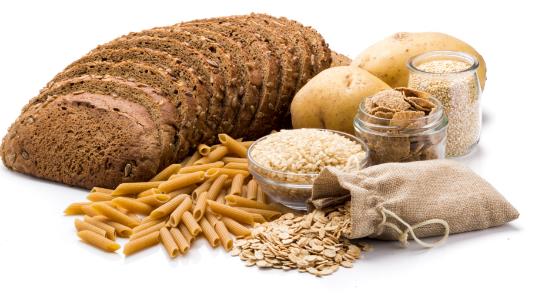 Wholegrain foods
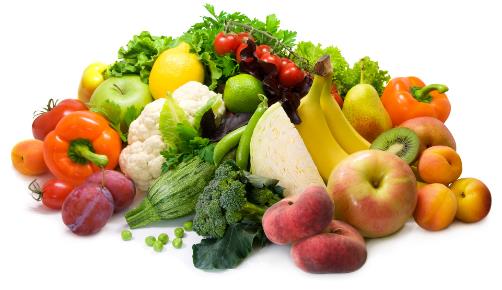 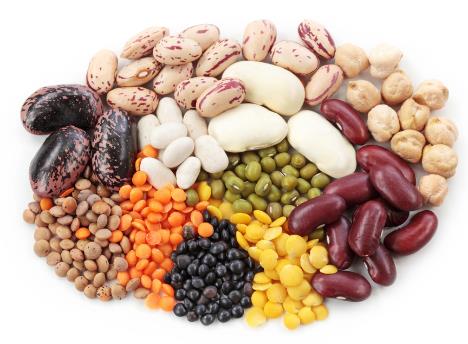 Fruit and vegetables
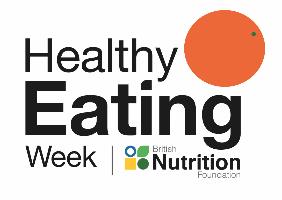 To keep our digestive system healthy.
Beans, peas and lentils
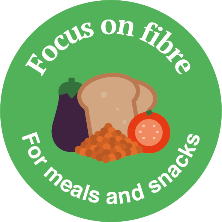 Find the fibre!
Where is the fibre in these dishes?
Foods that provide fibre
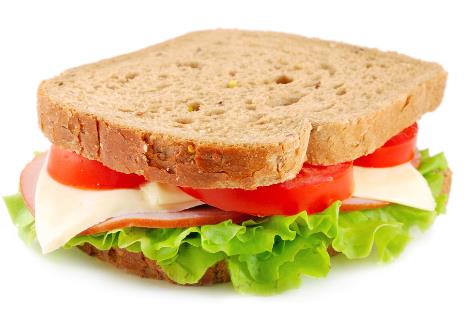 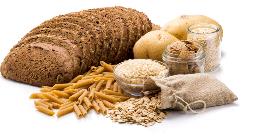 Wholemeal bread
Wholegrain foods
Tomato and lettuce
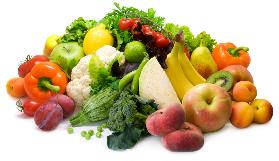 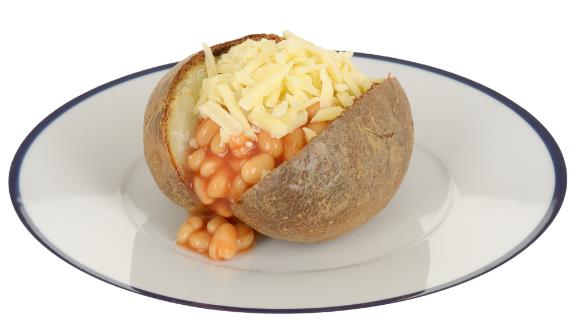 Potato with skin on
Fruit and vegetables
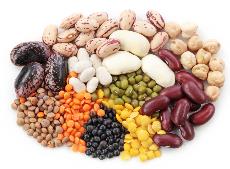 Beans
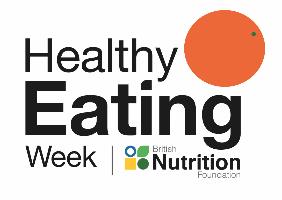 Beans, peas and lentils
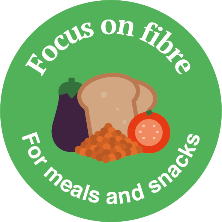 The Eatwell Guide
Foods that provide fibre
Where are the foods that provide fibre on the Eatwell Guide?
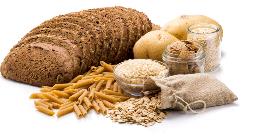 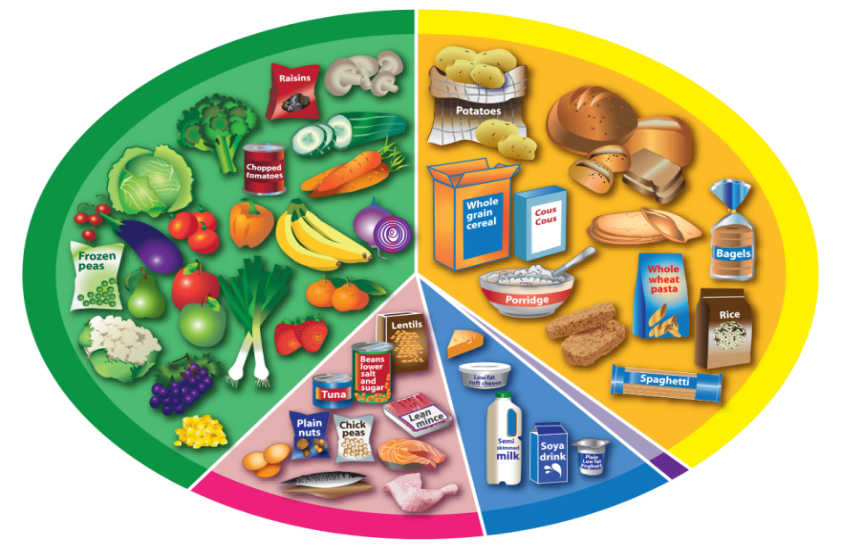 Wholegrain foods
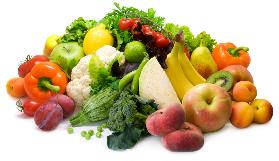 Fruit and vegetables
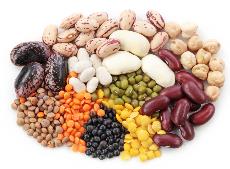 The Eatwell Guide shows us that most of what we eat should come from plants.
Beans, peas and lentils
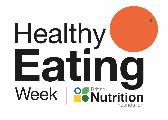 The Eatwell Guide
If we all followed the Eatwell Guide, this would help our health and the health of the planet!
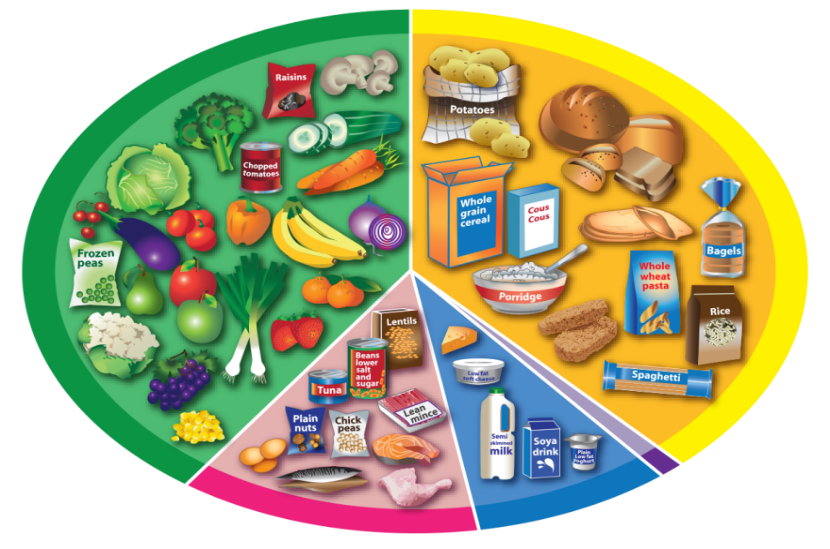 30% lower greenhouse gases
4% lower water use
Reduce the number of new cases of type 2 diabetes, heart disease, and stroke in the UK population
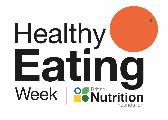 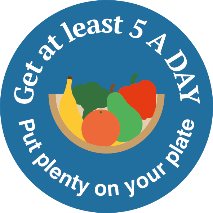 Get at least 5 A DAY – put plenty on your plate
How much do we need?
Why do we need fruit and vegetables?
At least 5 portions a day!
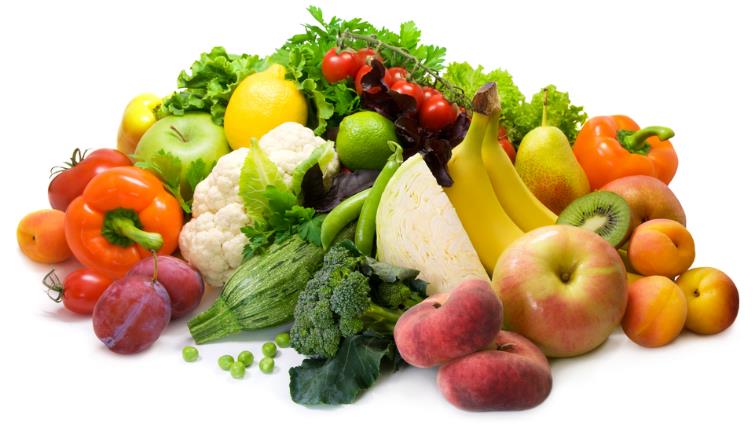 How much is a portion?
About what fits into the palm of the hand.
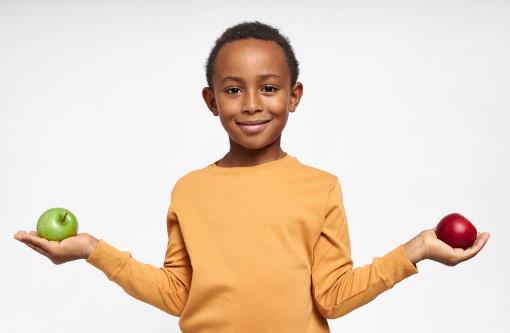 fibre!
For vitamins, minerals and....
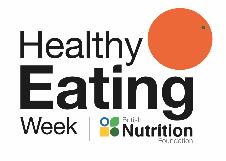 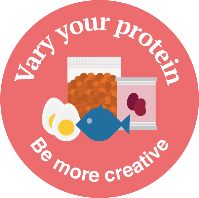 Vary your protein – be more creative
Why do we need protein foods?
What foods provide protein?
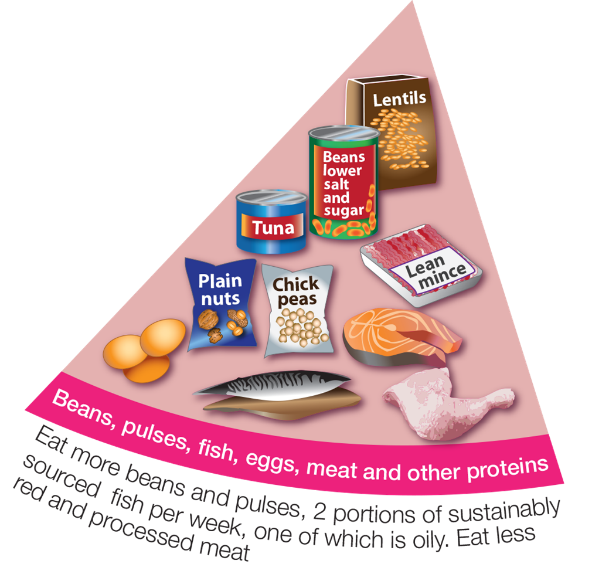 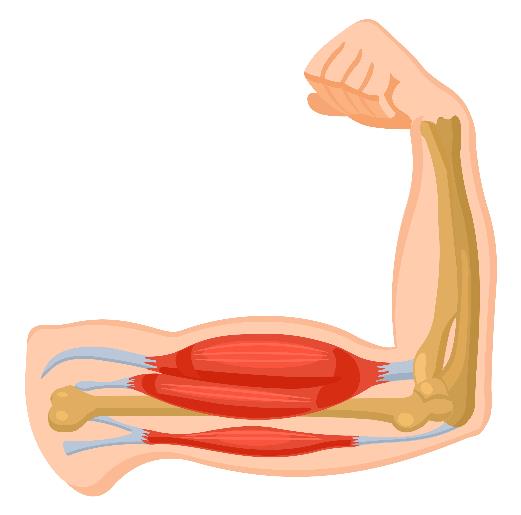 To help muscles and bones grow.
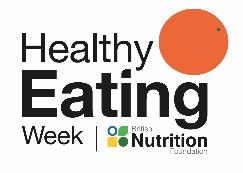 What foods can you see here?
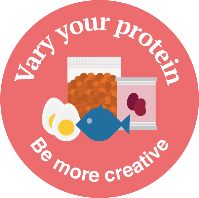 Vary your protein – be more creative
We should vary our protein and have protein foods from plants more often.
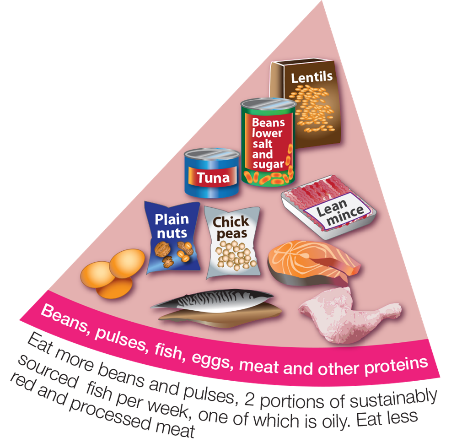 Can you name these protein foods from plants?
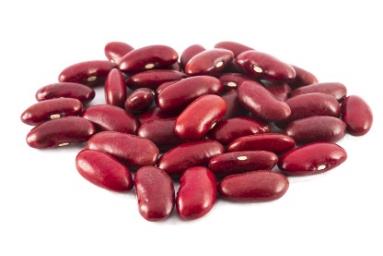 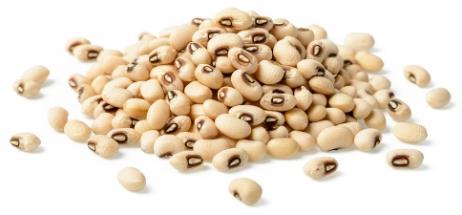 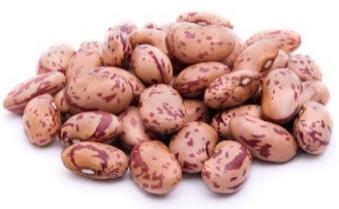 Pinto beans
Black eyed beans
Red kidney beans
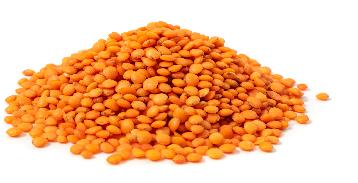 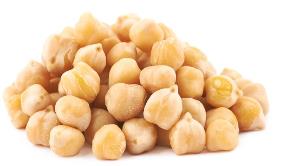 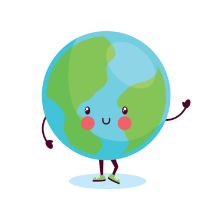 Did you know that growing pulses (beans, peas and lentils) can improve soil health?
Chickpeas
Red lentils
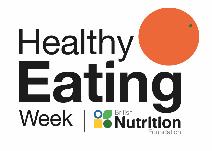 How many of these have you tried?
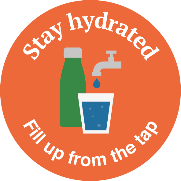 Stay hydrated – fill up from the tap
How much do we need to drink each day?
What are healthier drink choices?
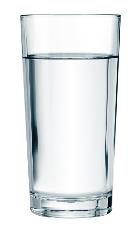 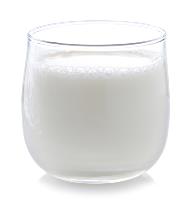 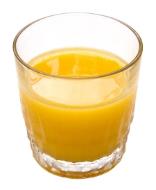 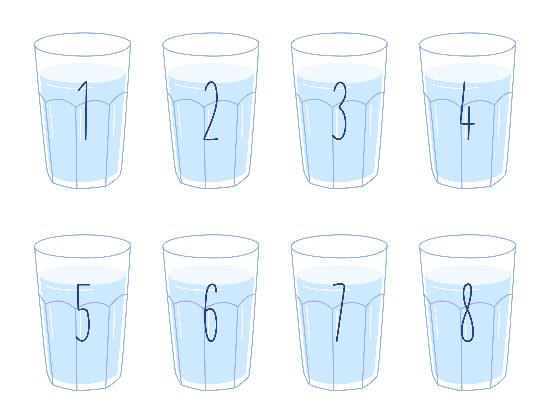 Use reusable drink containers, like...
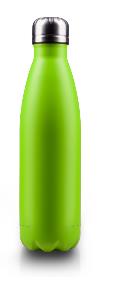 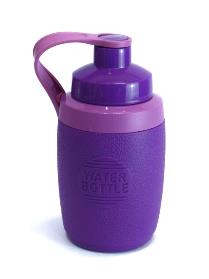 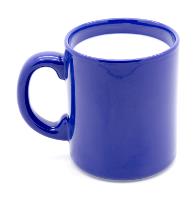 About 6-8 drinks a day.
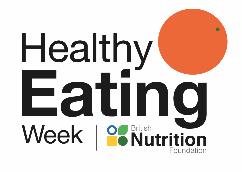 or recyclable drink containers!
Reduce food waste – know your portions
Why is it be important to reduce food waste?
What three foods do you think are most commonly wasted?
Water
Land
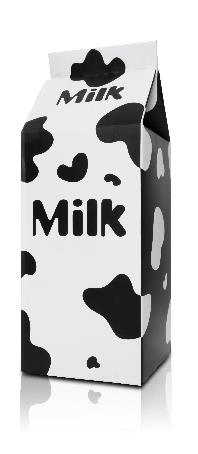 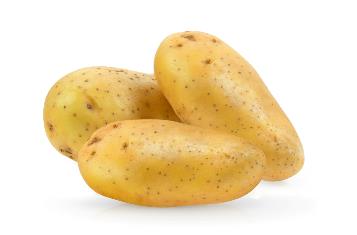 Energy
To save the planet’s resources!
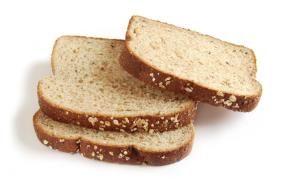 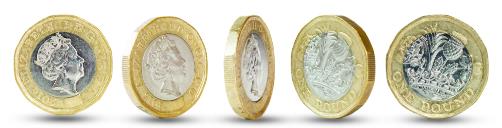 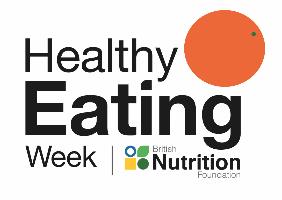 To save money.
Potatoes, bread and milk.
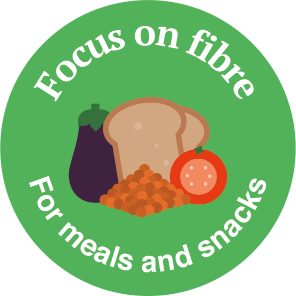 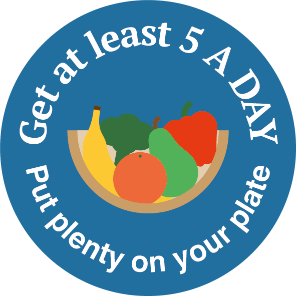 Remember!
Different foods have different impacts on our planet. This can make it confusing to know what foods we should choose, but there are things that we can all do to help, so…
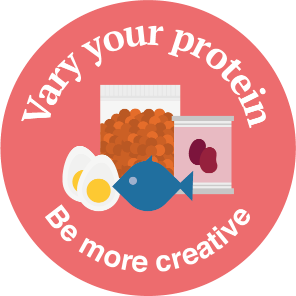 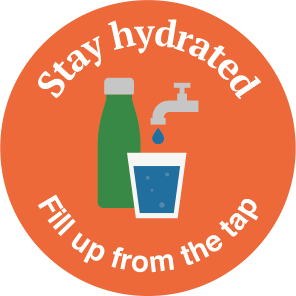 Eat well for you and the planet!
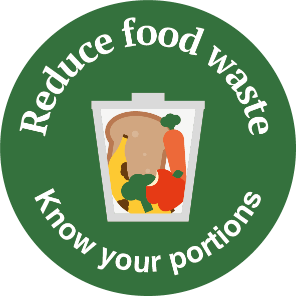 Have a great Healthy Eating Week!